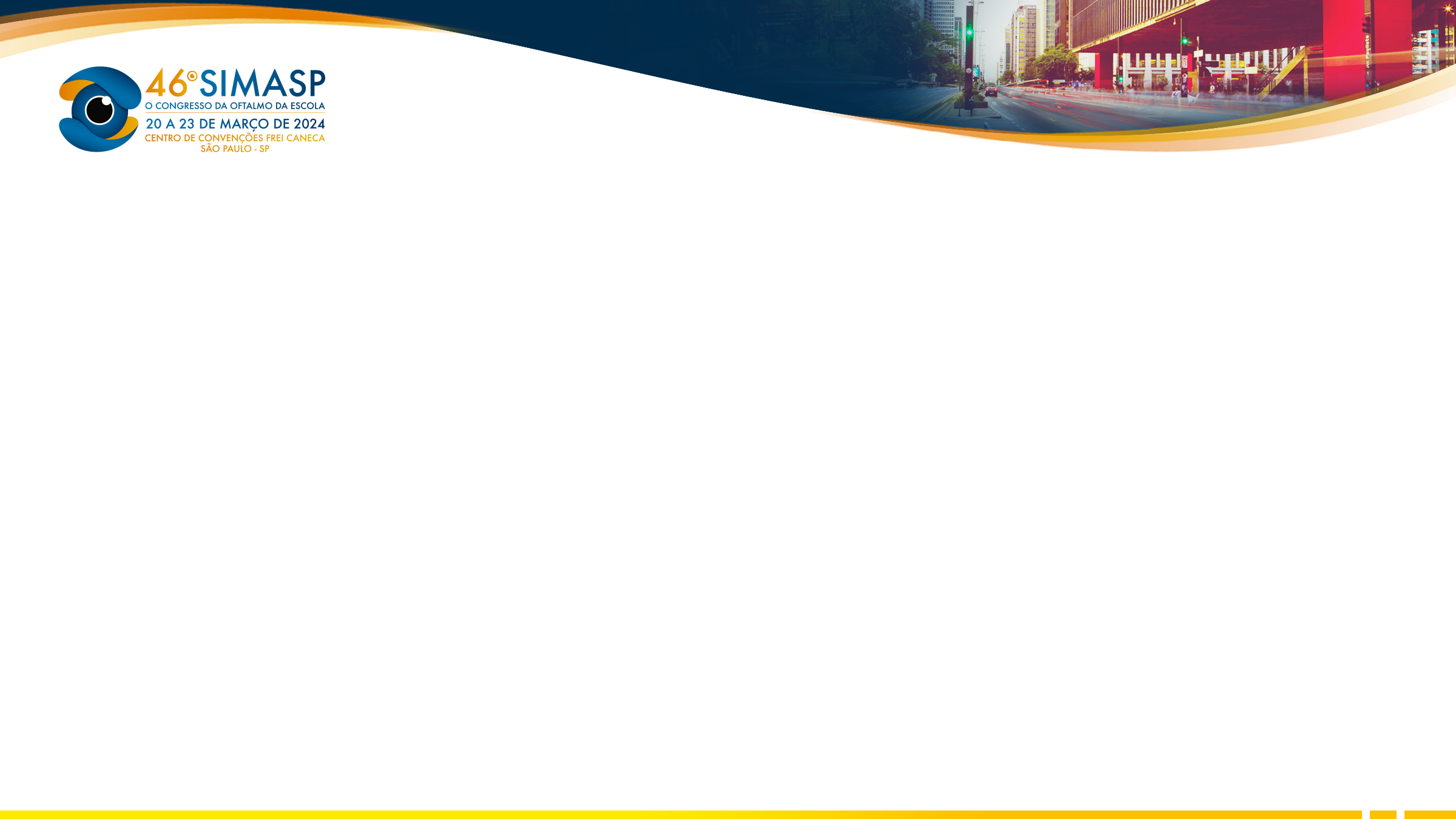 Neurorretinite por Toxoplasma gondii: papilite de Jensen e estrela macular
Suzane Cristina de Lima Filgueira¹, Luanna Arruda Lemos, Michela Oliveira Rosado, Anna Vitória Teles Siqueira, Arthur Saraiva de Queiroz, Natalia Queiroz Souza dos Santos, Laura Vieira Silva, Tabatha Priscila Gomes Felix, Fabíola Duque Friedman

Departamento de neuro-oftalmologia
Hospital de Base do Distrito Federal
RESUMO
Paciente com baixa visual importante em olho esquerdo apresentando em fundoscopia achados típico de neurorretinite por Toxoplasma gondii.

Palavras-chave: estrela macular; neurorretinite; papilite Jensen
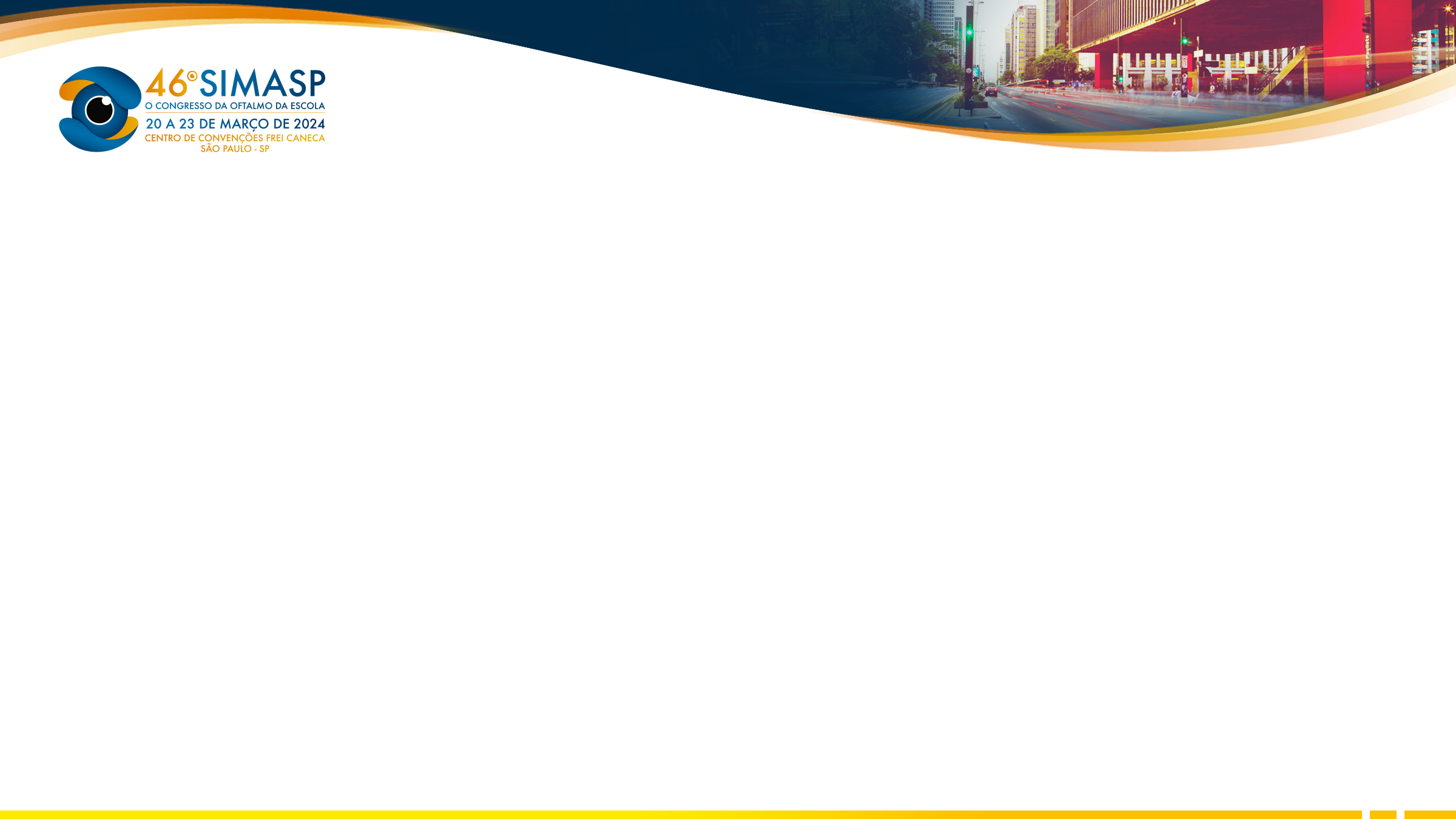 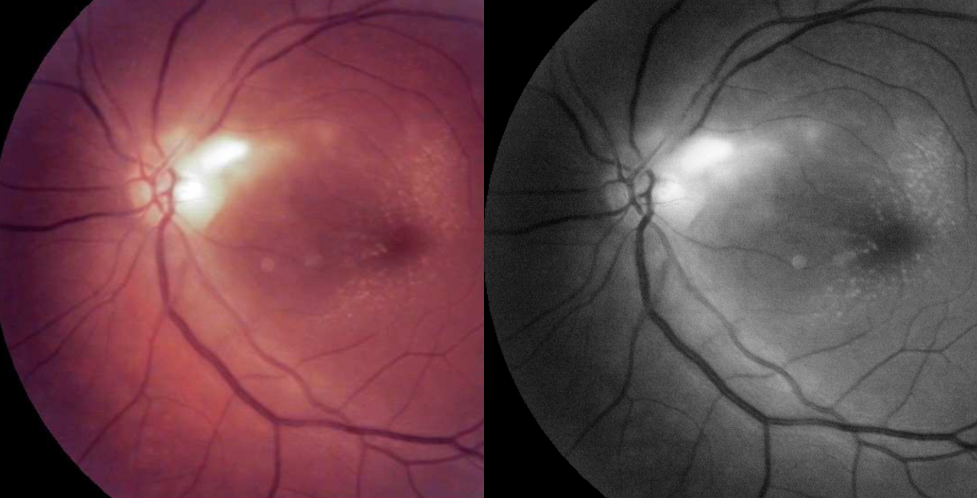